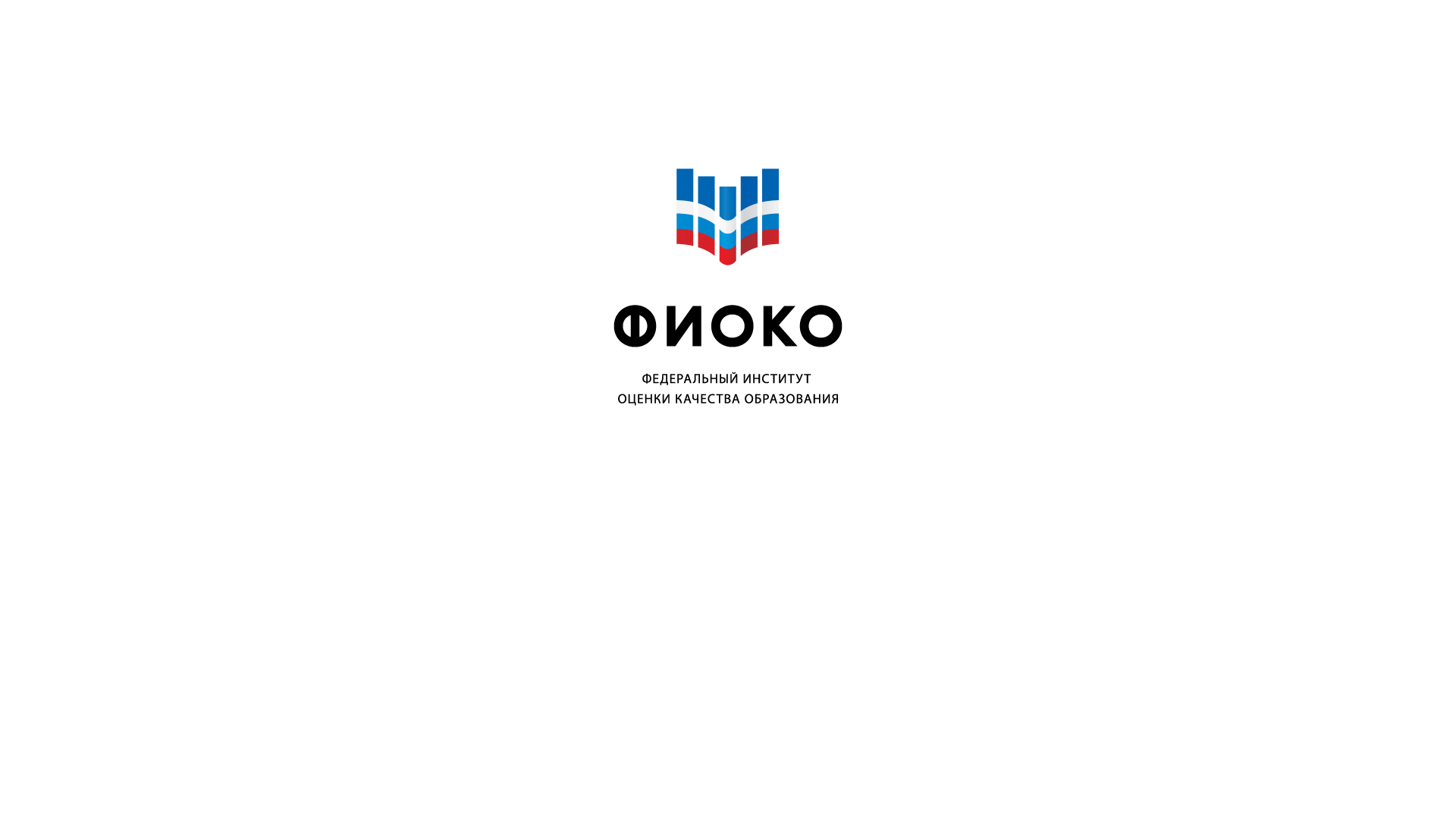 Основные аспекты Методологии и критериев оценки качества общего образования в общеобразовательных организациях на основе практики международных исследований
Чиканова Ольга Валерьевна,
менеджер Центра национальных и международных исследований качества образования ФГБУ «ФИОКО»
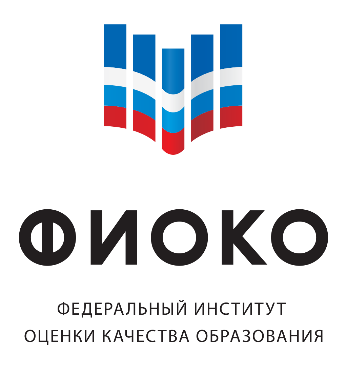 Нормативно-правовая основа
Указ Президента Российской Федерации от 7 мая 2018 года № 204 «О национальных целях и стратегических задачах развития Российской Федерации на период до 2024 года»
Федеральный проект «Современная школа» национального проекта «Образование»
Приказ Рособрнадзора № 590, Минпросвещения России № 219 от 6 мая 2019 года «Об утверждении Методологии и критериев оценки качества общего образования в общеобразовательных организациях на основе практики международных исследований качества подготовки обучающихся»
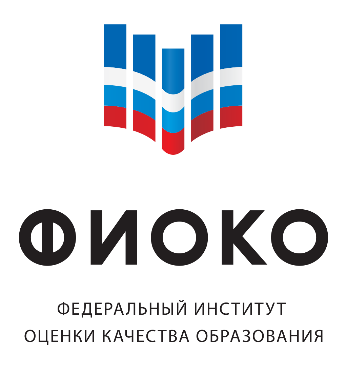 Методология и её задачи
Совершенствование и модернизация ФГОС и ПООП начального, основного и среднего общего образования на основе анализа результатов различных процедур оценки качества образования
Развитие и совершенствование механизмов и процедур оценки качества подготовки обучающихся 
с учётом современных вызовов
Развитие различных форм оценки системы образования с точки зрения её направленности на индивидуальное развитие обучающихся и повышение конкурентоспособности
Развитие механизмов управления качеством образования
Повышение заинтересованности всех участников образовательных отношений в совершенствовании образовательной деятельности и улучшении результатов
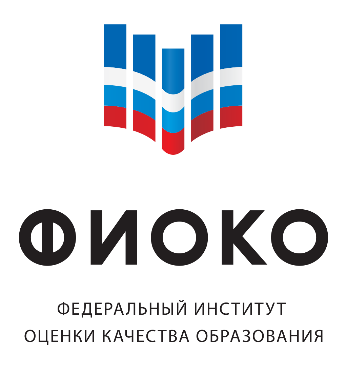 Основные принципы разработки методологии
1
Ориентация на потребности и интересы обучающихся
Повышение мотивации участников образовательных отношений и органов исполнительной власти
2
3
Ориентация на ФГОС
4
Учет имеющегося российского опыта в сфере оценки качества образования
Развитие современных инструментов оценки качества образования
5
Учет приоритетных направлений развития экономики на федеральном и региональном уровнях
6
7
Учет реальной проблематики российского образования
Ориентация на развитие российских механизмов управления качеством образования
8
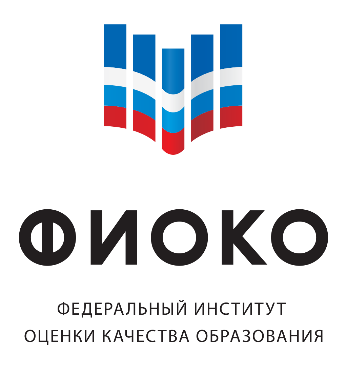 Направления оценки качества образования в рамках методологии
1
Оценка культуры самооценки образовательных организаций, внедрение технологий                          формирующего оценивания как способа продвижения к поставленным целям обучения с учётом 
целей и особенностей участников образовательных отношений
2
Оценка степени соответствия подготовки обучающихся требованиям ФГОС к результатам освоения образовательных программ
3
Оценка степени соответствия образовательной деятельности требованиям ФГОС к условиям реализации образовательной деятельности
4
Оценка степени соответствия подготовки обучающихся их потребностям, потребностям предприятий  учреждений
5
Оценка степени соответствия образовательной деятельности потребностям обучающихся, потребностям организаций среднего и высшего профессионального образования, предприятий и учреждений, потенциальными будущими работниками которых являются обучающиеся в ОО
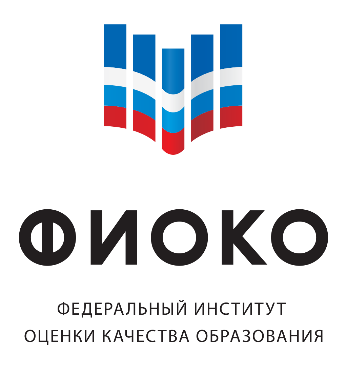 Ориентация на международные сопоставительные исследования
PIRLS (Progress in International Reading Literacy Study) - международное исследование качества чтения и понимания текста. 
TIMSS (Trends in Mathematics and Science Study) – международное исследование по оценке качества математического и естественно-научного образования. 
Международная программа по оценке образовательных достижений учащихся PISA (Programme for International Student Assessment)
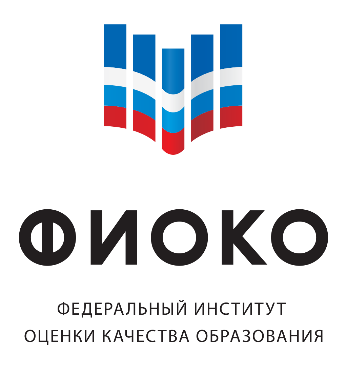 Участие субъекта рф в оценочных процедурах в рамках методологии с 2019 г. По 2024 г.
Участие в региональной оценке по модели PISA – 1 раз в период с 2019 по 2024 год, репрезентативная по региону выборка от 75 до 150 ОО
Участие в общероссийской выборке оценки по модели PISA
Участие в основном исследовании PISA или в исследованиях PIRLS, TIMSS в рамках общероссийской выборки в годы их  проведения
Участие в комплексном анализе данных по оценке качества образования – ежегодно
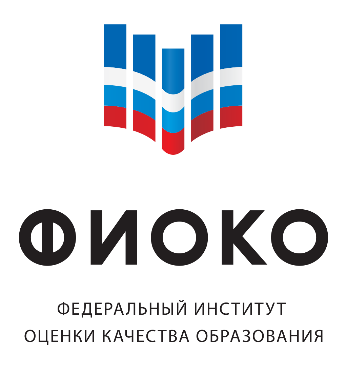 Региональная оценка по модели PISA
Проводится ежегодно с 2019 по 2024 год в 14-15 субъектах РФ
Идея проекта:
Репрезентативная по субъекту. От 75 до 150 образовательных организаций общего образования и среднего профессионального образования в каждом из субъектов. В выборку не включаются ОО, участвующие в общероссийской оценке по модели PISA
Выборка:
проводится на компьютерах;
принимают участие обучающиеся, чей возраст на момент тестирования составляет от 15 лет 3 месяцев до 16 лет 2 месяцев (начиная с 7-го класса);
во время проведения в аудитории присутствуют не менее 2 наблюдателей;
задания оцениваются российскими экспертами;
организаторы и эксперты проходят отбор и обучение;
при проведении осуществляется сбор данных, на основании которого проводится анализ выявления факторов, обуславливающих получение более высоких результатов оценки
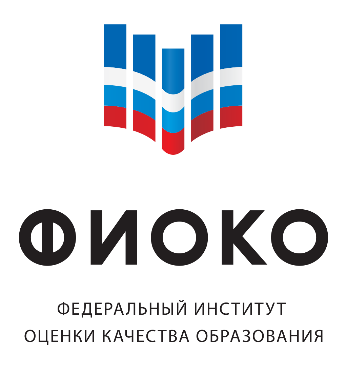 Общероссийская оценка по модели PISA
Применение измерительных материалов и шкал оценивания PISA для оценки отдельных школ или групп школ
Идея проекта:
Не менее 200 образовательных организаций общего образования и среднего профессионального образования не менее чем из 40 субъектов РФ
Выборка:
проводится на компьютерах;
принимают участие обучающиеся, чей возраст на момент тестирования составляет от 15 лет 3 месяцев до 16 лет 2 месяцев (начиная с 7-го класса);
во время проведения в аудитории присутствуют не менее 2 наблюдателей;
при проведении осуществляется сбор данных, на основании которого проводится анализ, целями которого является установление качества реализации ФГОС и выявление факторов, обуславливающих получение более высоких результатов оценки
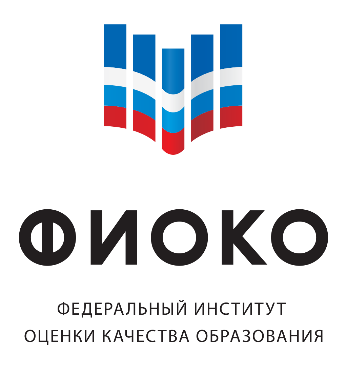 Социологические опросы в субъектах рф
субъекты РФ, одновременно участвующие в региональной оценке по модели PISA
Участники:
обучающиеся в ОО, родители (законные представители) обучающихся, руководители и педагогические работники ОО
Объекты:
предмет исследования – вовлечённость обучающихся в образовательный процесс, удовлетворённость качеством общего образования, востребованность результатов общего образования;
опросы проводятся с помощью анкетирования
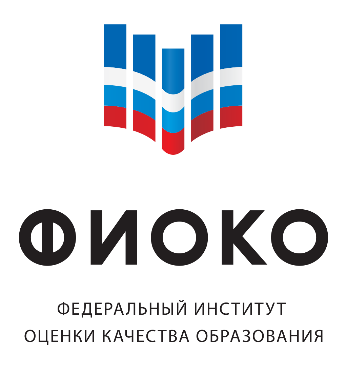 Анализ и использование результатов
Комплексный анализ результатов оценки качества общего образования осуществляется ежегодно на основании данных, полученных в результате проведения мероприятий по оценке качества общего образования в рамках национального проекта «Образование», других федеральных процедур оценки качества образования, а также государственных итоговых аттестаций
ежегодный сбор данных о состоянии региональных систем образования 
и комплексный анализ факторов, влияющих на повышение результатов
анализ результатов всех проводимых в России процедур оценки качества образования и государственных итоговых аттестаций
специально проводимые Региональные оценки по модели PISA, каждый субъект РФ поучаствует 1 раз
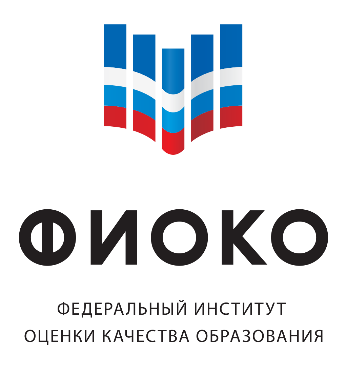 Схема проведения Оценки качества общего образования на основе практики международных исследований
Оценка качества общего образования в каждом субъекте РФ по модели PISA
Проведение социологических опросов в субъектах РФ, направленных на оценку удовлетворённости качеством образования участников образовательных отношений, а также на оценку востребованности результатов образования
Обучение специалистов в субъектах РФ, участвующих в реализации мероприятий по оценке качества общего образования
Ежегодный комплексный анализ данных о качестве общего образования в каждом субъекте РФ
Ежегодное общественно-профессиональное обсуждение результатов оценки и результатов комплексного анализа данных 
о качестве общего образования, включая обсуждение вопросов развития инструментов оценки качества образования
Использование результатов оценки и анализа различными целевыми группами для совершенствования системы образования на всех уровнях
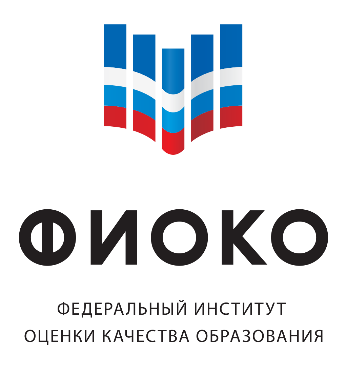 Результаты методологии
Усиление аспектов оценки, связанных с международными подходами к оценке качества образования
Расширение спектра направлений оценки, включение направлений, связанных с оценкой удовлетворенности граждан системой образования и востребованностью результатов образования
Развитие аналитической базы оценки качества образования
Развитие кадрового потенциала в системе оценки качества образования
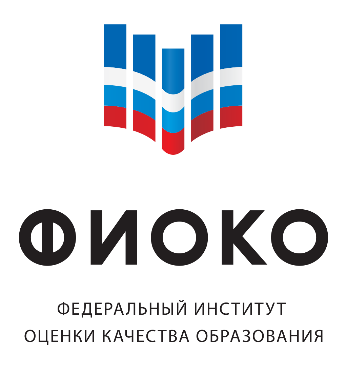 https://fioco.ru/metod 
в разделе: Оценка качества образования
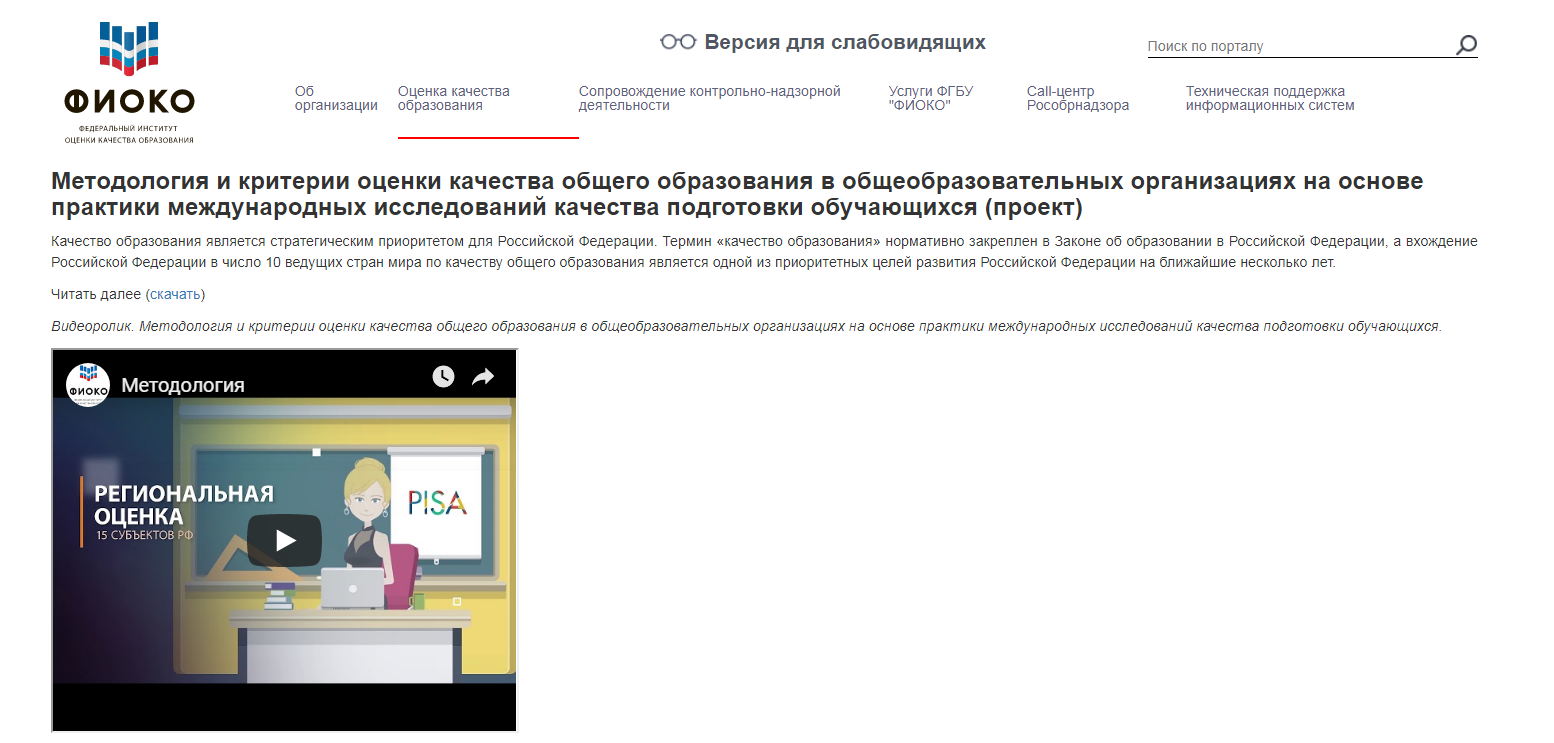 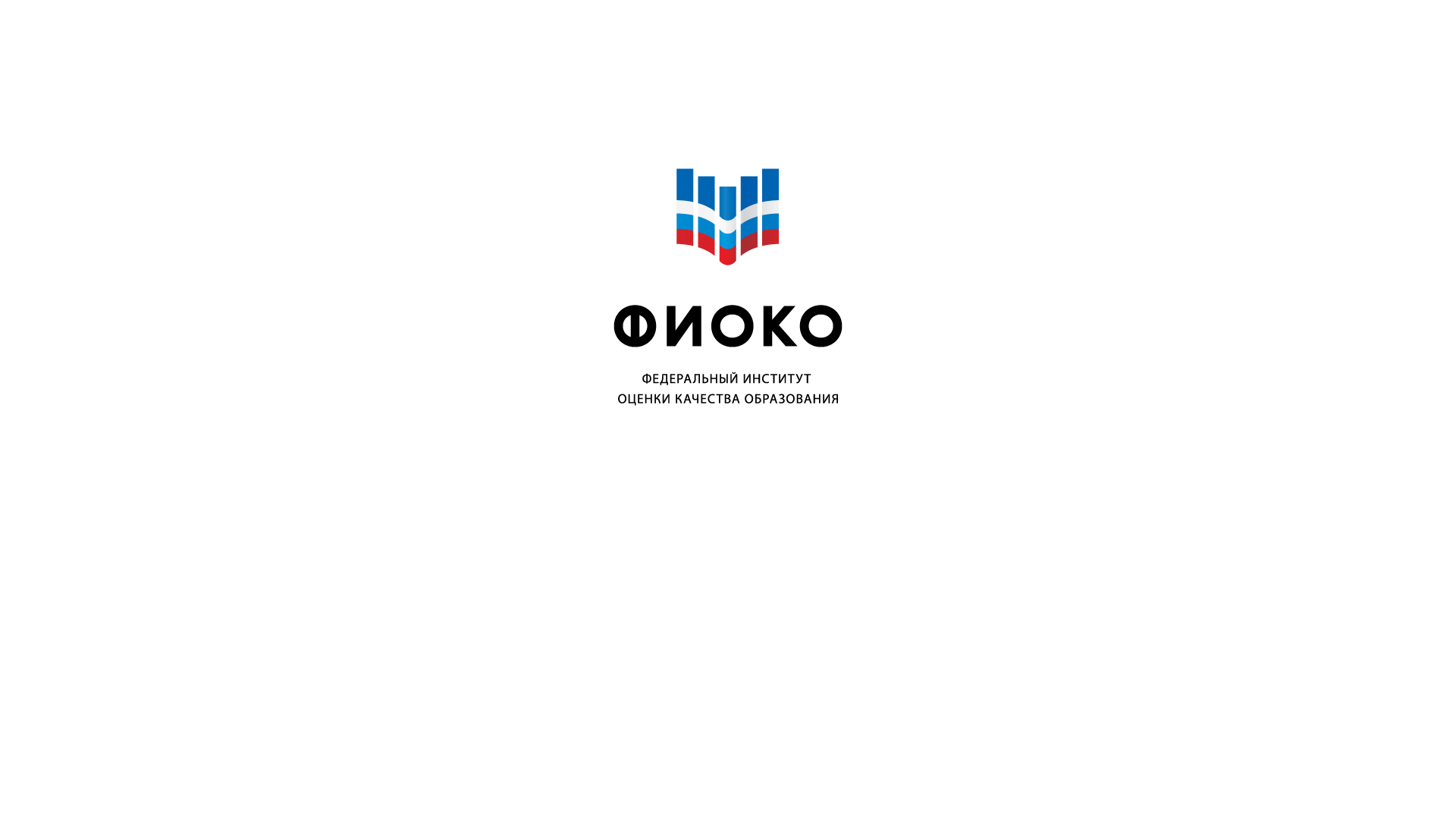 Благодарю за внимание!
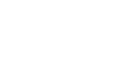 fioco.ru/metod